مادة التربية الدينية المسيحية 
تلخيص للدرس الثاني: الصلاة الربانية 
للصف الخامس الأساسي
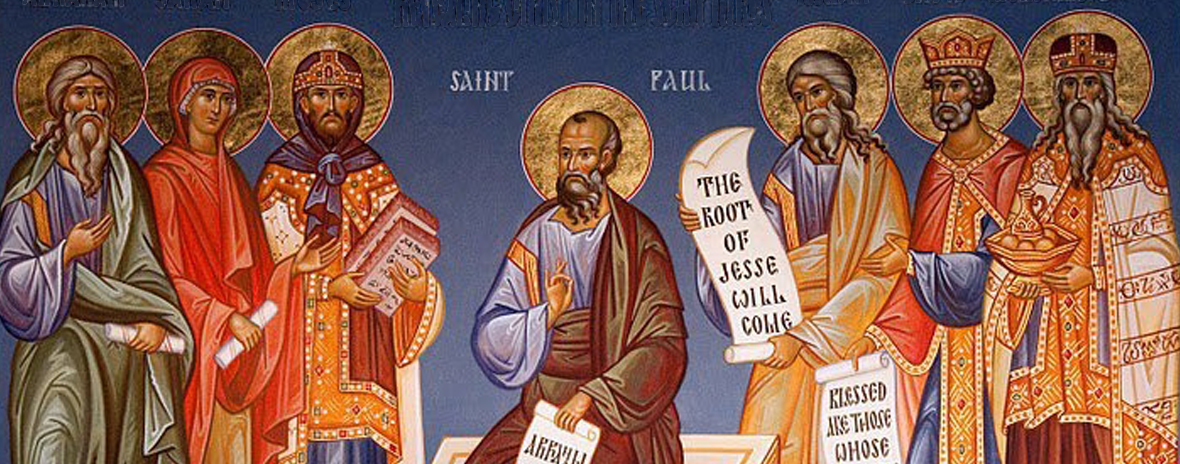 التعليمات
الصفحة السابقة
الصفحة التالية
أقسام الصلاة الربانية.
النتاجات الخاصة للدرس :يفهم ويفسر المصطلحات والعبارات التي وردت في الصلاة الربانية
لماذا سميت بالصلاة الربانية ؟لأن الرب يسوع علمها للتلاميذ.
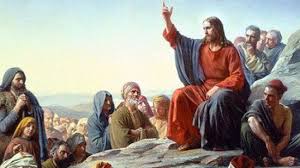 لماذا ندعو الله أبانا؟
لأنه حاضر في كل مكان وزمان، ونحن إخوة متحدين بقوة الإيمان بيسوع المسيح
أقسام الصلاة الربانيّة
الخاتمة
7 طلبات
المقدمة
4 طلبات 
خاصة باحتياجاتنا
3 طلبات 
خاصة بتمجيد الله
المقدمة :أبانا الذي في السماوات
3 طلبات خاصة بتمجيد الله وهي :
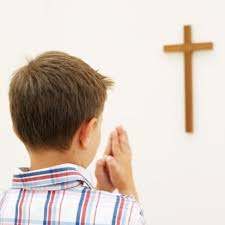 1. ليتقدس اسمك
2. ليأت ملكوتك
3. لتكن مشيئتك، كما في السماء كذلك على الأرض
4 طلبات خاصة باحتياجاتنا وهي :
1. خبزنا الجوهري أعطنا اليوم
و تعني
2. واترك لنا ما علينا كما نترك نحن لمن لنا عليه
و تعني
و تعني
3. لا تدخلنا في تجربة.
4. لكن نجنا من الشرير
و تعني
خبزنا الجوهري أعطنا اليوم تعني:ساعدنا لكي نكون مستعدين لتناول القربان الأقدس.
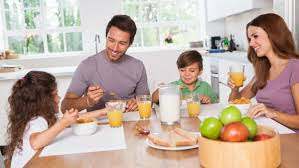 اترك لنا ما علينا كما نترك نحن لمن لنا عليه تعني: اغفر لنا خطايانا كما نغفر خطايا الآخرين
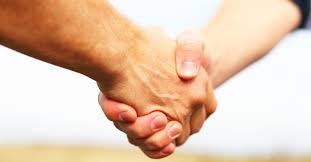 لا تدخلنا في تجربة تعني :إرحمنا وابعدنا عن عمل الشر.
لكن نجنا من الشرير تعني:احمنا من شر الشيطان .
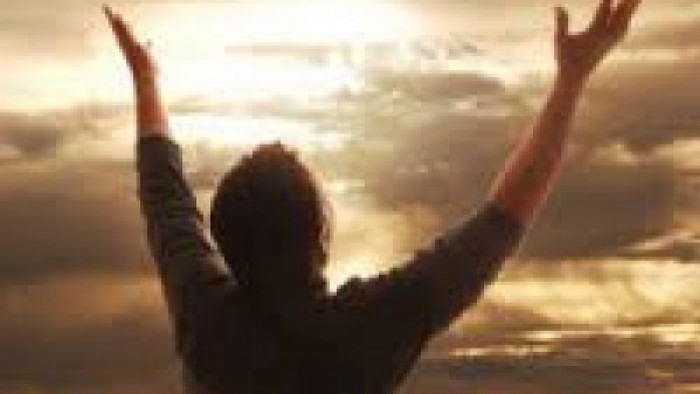 الخاتمة هي : لأن لك الملك والقدرة والمجد إلى الأبد آمين.
آمين: هي كلمة آرامية تعني ( حقاً )
مع أطيب الأمنيات معلم المادة: منير حداد.